Космос +
Галактика
Гала́ктика (др.-греч. Γαλαξίας — молочный, млечный) — гигантская, гравитационно-связанная система из звёзд и звёздных скоплений,  межзвёздного газа, пыли и тёмной материи. Все объекты в составе галактики участвуют в движении относительно общего центра масс
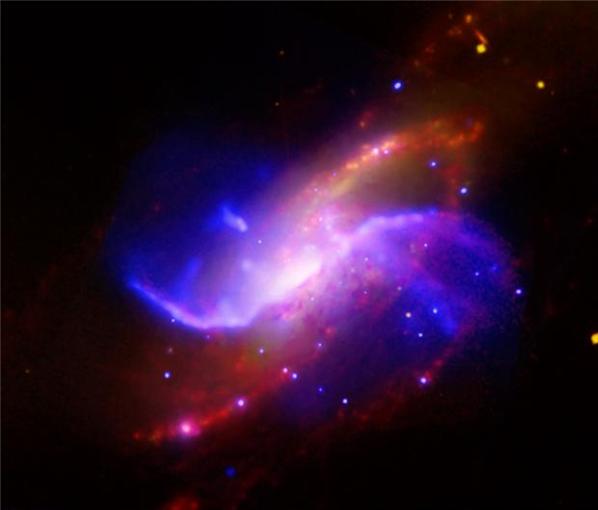 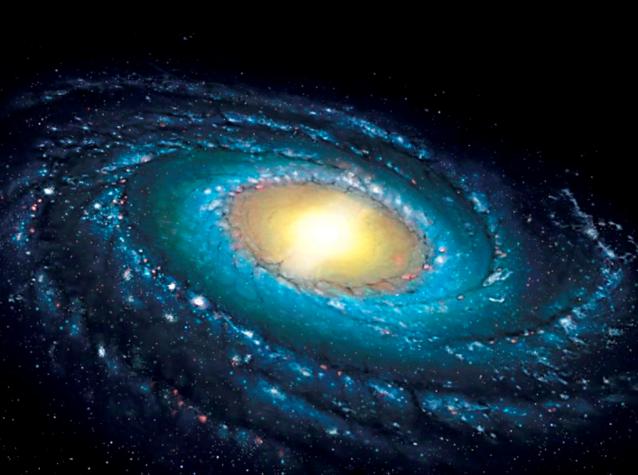 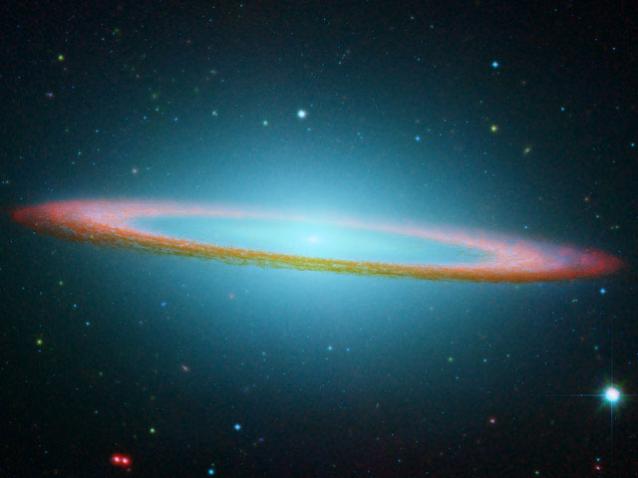 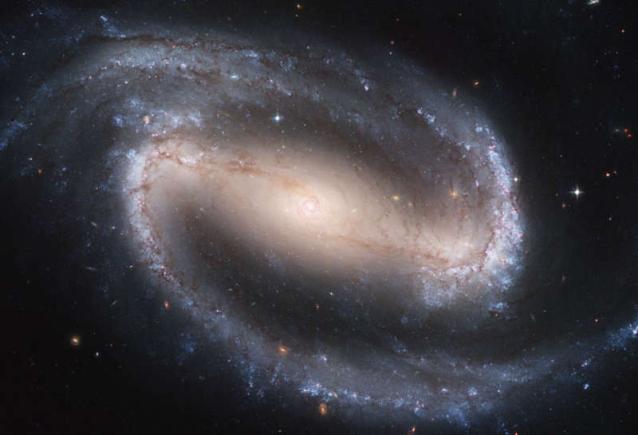 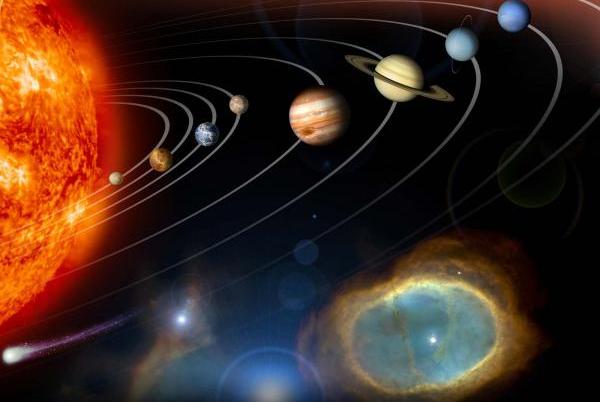 Word definition
galaxy
 space
 a spaceship
  planet
 the Solar System
Космическое

Смотрю  - ночное небо звёздно.
Летит Земля в космической пыли.
Торжественно, возвышенно и грозно.
Песчинка малая в неведомой дали.


Летит  Земля  - корабль во Вселенной.
Навстречу мчатся звёздные миры.
Единственный, разумный и бесценный.
Ах, как на нём должны мы быть мудры…

Зоя Соснина, 
Кузбасская поэтесса
Земля
Земля — третья от Солнца планета Солнечной системы, крупнейшая по диаметру, массе и плотности среди планет земной группы. Чаще всего упоминается как Мир, Голубая планета, иногда Терра
Длина экватора: 40 075 км
Возраст: 4 540 000 000 лет
Площадь: 510 100 000 км²
Масса: 5,972 ∙ 1024 кг
Космос и Кузбасс. Леонов А.А.
Родился 30 мая 1934 года в селе Листвянка Тисульского района Кемеровской области в семье шахтера, восьмым ребёнком в семье
18-19 марта 1965 год  
  корабль  «Восход 2»
  первый в истории космонавтики выход в открытый космос, продолжительностью 12 минут 9 секунд
15-21 июля 1975 год
  корабль «Союз 19» 
  впервые в мире была проведена стыковка кораблей  СССР и США
Возьмут ли вас в отряд космонавтов?
«Определение  средней мощности, развиваемой при приседании»
Измерьте массу своего тела   m (кг)
Сделайте n приседаний за промежуток времени t(c)	
Вычислите развиваемую мощность  N (Вт)
У вас получилось N > 180 Вт?
Космос и Кузбасс. Леонов А.А.
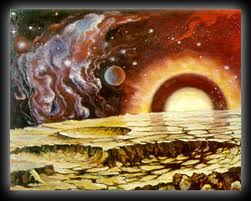 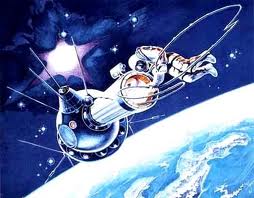 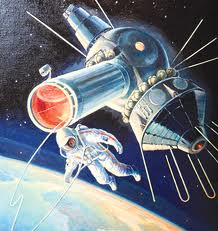 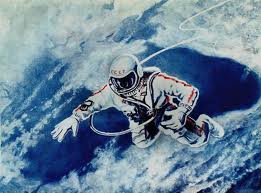 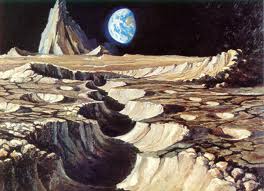 Развитие космоса в науке и литературе
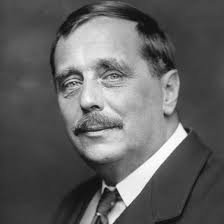 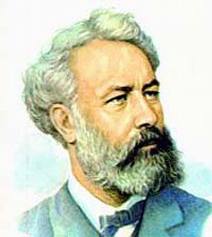 Герберт Уэллс
Галилео Галилей
Жюль Верн
Викторина «Про первых…»
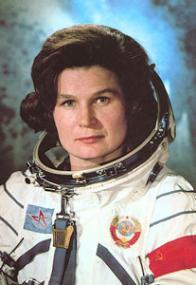 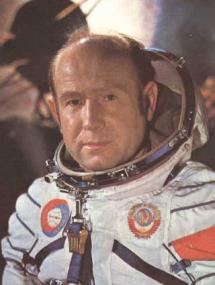 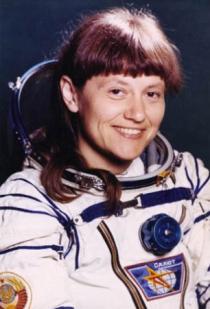 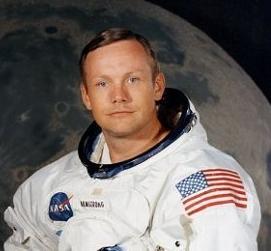 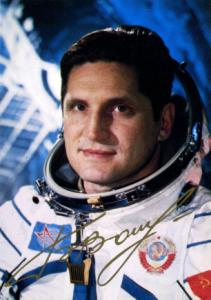 Космос и Кузбасс. Волынов Б.В.
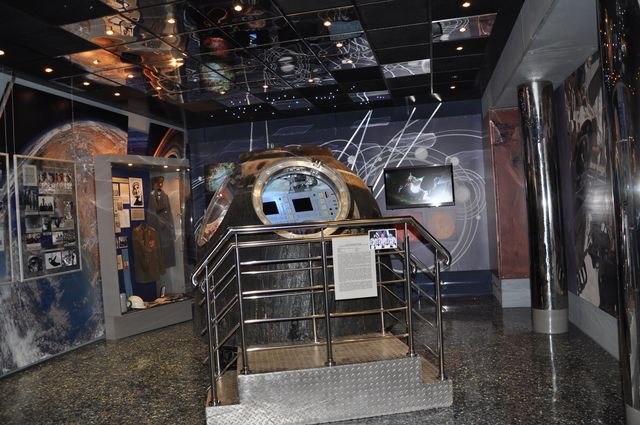 Детство и юность провёл в городе Прокопьевск, Кемеровской области
С 1960-1990 гг  - 30 лет службы в отряде космонавтов
15 января 1969 год
   корабль «Союз 5»
   впервые была осуществлена стыковка с другим космическим кораблём «Союз 4»
6 июля 1976 год
  корабль «Союз 21»
“Outer spaсe”
Космос и Кузбасс Космическое топливо
Новокузнецк. ЗСМК
Космос и Кузбасс Космическое топливо
Сколько каменного угля, добываемого в Кузбассе понадобится, чтобы при сгорании топлива получить энергию, необходимую  для вывода на орбиту  корабля «Буран». Для полёта в космос и поднятия 135 тонной массы корабля необходима энергия в 96 525 ∙109 Дж
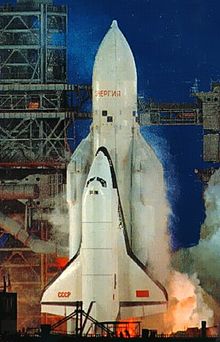 3 217, 5 тонн
Домашнее задание
Подготовьте сообщение об объёктах, которые можно увидеть из космоса без телескопа на планете Земля ( географические и архитектурные)
 Рассмотрите надпись  «70 лет Кузбассу» при помощи “Google maps”, распечатайте
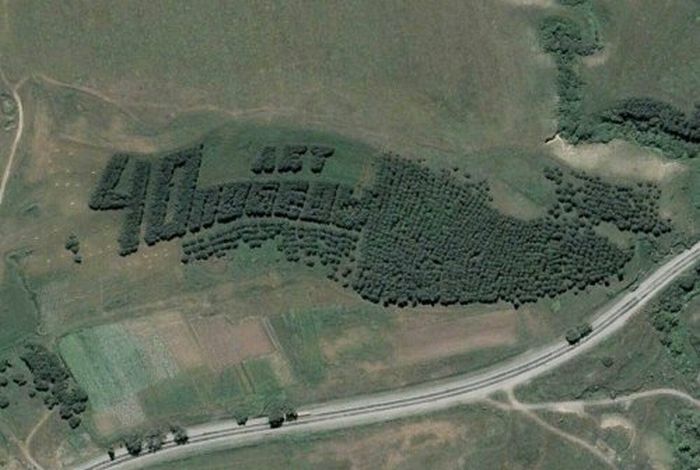 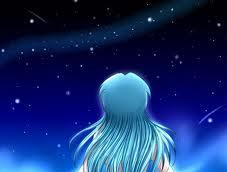 Созвездие…
Что делали?
Что чувствовали?
Что узнали?
Благодарим за внимание!Thank you for your attention!